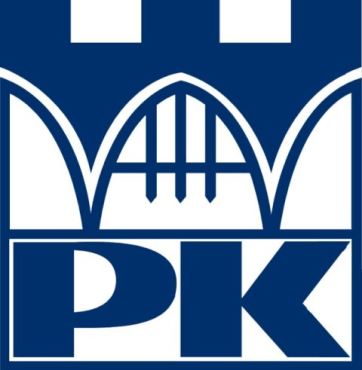 P5 – Cracow University of Technology
Kinga Korniejenko
Cracow University of Technology: fact and figures
Founded in 1954
Approx. 18 000 students in 2013/14 
More then 2 120 staff members 
International cooperation: 
Lifelong Learning Programme (LLP) 
Bilateral agrement (38 countries in 2013)
Cracow University of Technology: fact and figures
University structure
7 Faculties 




Other units 
Centre for Education and Organisation of Quality Maintenance Systems
International Centre of Education
Pedagogy and Psychology Centre
Sports and Recreation Centre 
Library of the CUT
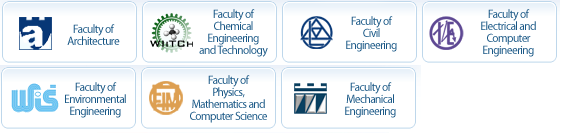 Faculty/department involved.
Faculty of Mechanical Engineering
Institute of Applied Mechanics
Institute of Materials Engineering
Institute of Machine Design 
Institute of Automobiles and Internal Combustion Engines
Institute of Thermal and Process Engineering
Institute of Production Engineering
Institute of Computing Science
Institute of Rail Vehicles
Institute of Industrial Apparatus and Power Engineering
Laboratory for Coordinate Metrology
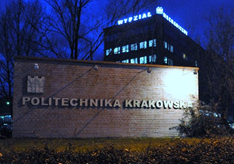 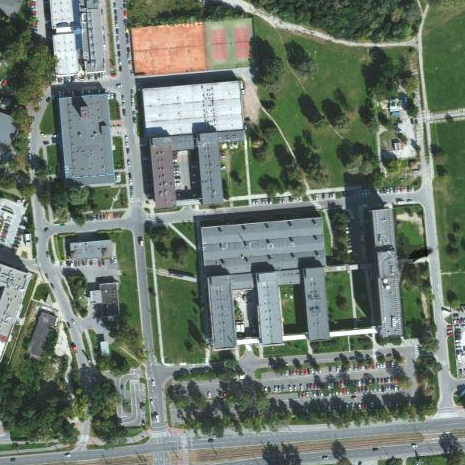 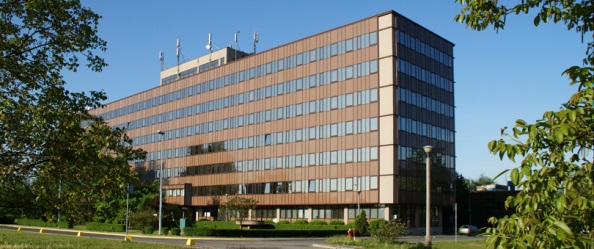 Cracow University of Technology: Faculty of Mechanical Engineering
Stakeholders interested in the project outcomes/activities:
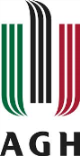 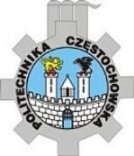 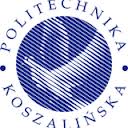 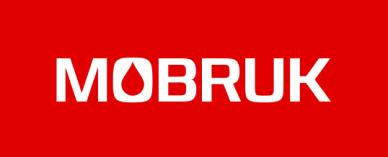 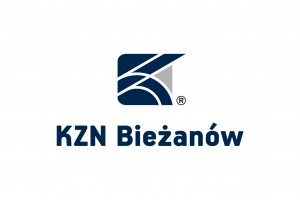 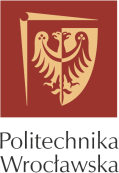 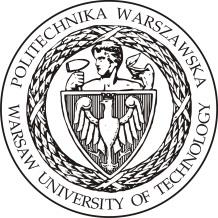 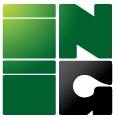 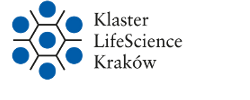 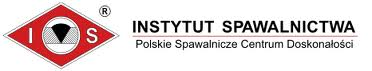 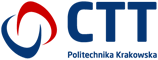 Local project team.
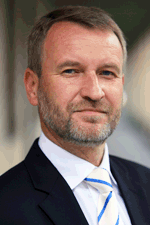 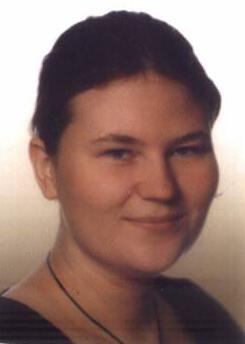 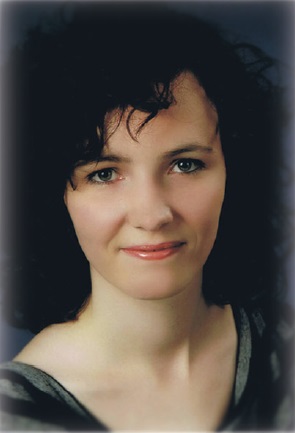 Katarzyna Lichwa
Paulina Kuźniar
Janusz Mikuła
Kinga Korniejneko
Contacts.
Prof Dr Eng Janusz Mikuła
Prof in material sciences
Head of the Institute of Material Science  
CUT | Faculty of mechanical engineering
Jana Pawła II 37 street
Tel. + 48 (0) 628 34 13
mob. + 48 (0) 502 315 758
Email: jamikula@pk.edu.pl
Kinga Korniejenko
Administration officer in the Institute of Material Science

CUT | Faculty of mechanical engineering
Jana Pawła II 37 street
Tel. + 48 (0) 12 628 38 21
mob. + 48 (0) 609 97 49 88
Email: kinga@mech.pk.edu.pl
Contacts.
Paulina Kuźniar
Scientific Assisstant in the Institute of Material Science  

CUT | Faculty of mechanical engineering
Jana Pawła II 37 street
Tel. + 48 (0) 12 628 34 64
mob. + 48 (0) 692 078 486
Email: pkuzniar@pk.edu.pl
Katarzyna Lichwa
Administration officer in the Institute of Material Science
CONTACT PERSON
CUT | Faculty of mechanical engineering
Jana Pawła II 37 street
Tel. + 48 (0) 12 628 38 21
mob. + 48 (0) 512 301 494
Email: klichwa@mech.pk.edu.pl